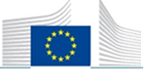 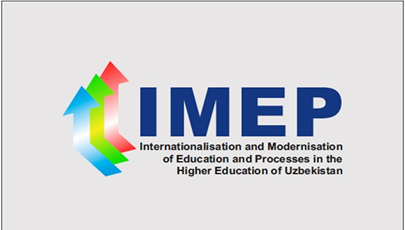 Student Engagement WP4 
Yiouli Papadiamantaki – University of the Peloponnese
Background
Student engagement is a multilevel concept that can refer to
Student participation in HE governance and student representation, which one of the foundational values in European HE. In Greece participation of students in university governance is a given, as their participation in most decision-making bodies is guaranteed by Law.
The Bologna Process and the Modernisation Agenda for H.E. have promoted perspectives that address the areas of quality assurance [QA], and student-centred learning assume importance as The Bologna Process has affirmed student participation and evaluation of modules as an integral aspect of QA (Brus et al. 2007; Gibbs and Ashton 2007; Bologna Process 2003,2005b).
Similarly, the EU modernisation agenda propagates the participation of all stakeholders, including students in QA processes. Student participation is specifically mentioned both in the external procedures and in the internal QA of programmes of study (Bologna Process 2005b :16,21).
In the University of the Peloponnese students participate in the Faculty committees that prepare faculty self-assessment reports, and an elected representative of Postgraduate Students participates in the Quality Assurance Unit that prepares the institutional self-assessment report. 
However the overall participation rate evaluation processes is rather low, which is to be expected as the process for student evaluation of modules was put in place in 2012. Up until 2014 printed questionnaires were distributed on a designated day between the 8th and 10th week of each semester and the results were analysed at the Faculty level.
Curriculum Implications
The development of the electronic platform is an activity that engages the totality of students and staff as well as part of the administrative personnel and would not be possible without the use of the technical infrastructure and the support of the central administration of the University (Rector, Senate, Quality Unit).
Despite the fact that the platform operated on a pilot basis, it provided the Faculties, the Quality Unit and the Senate with detailed and comparable results that allowed the teaching staff of the university to discuss both in groups (informally) and in the General Assemblies of the Faculties (formally) possible ways of restructuring programmes of study.  Changes in the content of individual modules or teaching and assessment methods were left to the instructors.
Participation in the survey is on a voluntary basis and we hope that in the future students will decide to use the platform more fully. During the past year participants responded to most (not all) close questions, but very few made use of the space provided for a fuller more qualitative description of their experience.  At the end of the winter semester we will have the first comparable data and will be in position to report on student participation.
IMEP Data
Data analysis of the IMEP questionnaire (n=60) indicate that students are satisfied with their involvement in university life. 
Approximately 65% feel that they are making active decisions about what they study and how they study it, while 73% feel that they are taking responsibility for their learning
75% of the respondents feel part of a community and consider they providing adequate feedback about how the course is going.
They feel that they form part of a community (60%), that they are actively contributing to shaping a community of staff and students (60%) and they have developed a sense of belonging (56%)
Through QA mechanisms feedback is provided both formally (i.e. questionnaires – 56%) and informally (discussions with students representatives and staff -20%). Students consider that they evaluate especially the teaching and administration of the course and 50% of the respondents report that they have noticed changes on the basis of the feedback they provided
Impact
A rise in the percentage of the participating students would be a quantitative indicator of success. However we are interested in seeing weather the encouragement on the part of the staff and the discussions held with students in groups will inspire the students offer views and ideas regarding modules and curriculum development (qualitative indicator of success).  Perhaps students would be more motivated to participate if the survey included more questions targeting their personal development.
 This would be especially important as students presently have minimal role in curriculum design and development in Greece and perhaps the platform could be used to assist the transition from the teacher-centred towards a learner-centred approach.